UCZNIOWIE SĄ AKTYWNIAnkietę przeprowadziły i prezentację przygotowały:Agnieszka Karpińska i Aleksandra Zawartowska
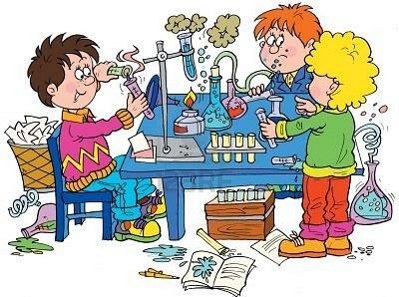 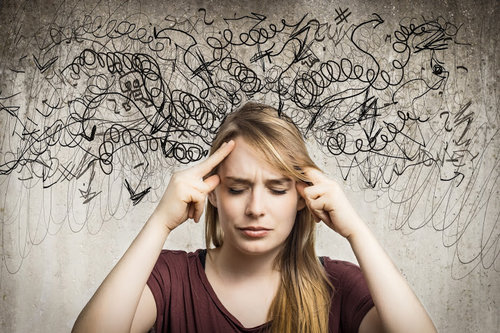 Cele:
Zbadanie, czy uczniowie chętnie uczestniczą w zajęciach prowadzonych w szkole oraz w zajęciach pozalekcyjnych.
Zbadanie poziomu aktywności uczniów na zajęciach lekcyjnych.
Zdobycie informacji, jakie działania należy podjąć, aby uczniowie aktywnie uczestniczyli w zajęciach oraz innej działalności prowadzonej przez szkołę. 
Opracowanie planu działań mających na celu podnoszenie aktywności uczniów.
Pytania kluczowe:
Czy uczniowie są aktywni podczas zajęć lekcyjnych?
W jakich zajęciach uczniowie szczególnie chętnie/niechętnie uczestniczą?
Co powoduje brak aktywności na lekcjach?
W jaki sposób nauczyciele starają się zwiększyć aktywność  uczniów?
Czy uczniowie uczestniczą w zajęciach pozalekcyjnych?
Czy szkoła stwarza sytuacje, w których uczniowie mogą wykazać się własną inicjatywą, aktywnością?
Jaki według Ciebie/Pani/Pana jest poziom aktywności uczniów na zajęciach lekcyjnych?
W jakich zajęciach chętnie/niechętnie uczestniczysz?
Jakie są najważniejsze powody braku aktywności na lekcjach?
Inne odpowiedzi uczniów:
krzyk nauczyciela, złośliwość niektórych nauczycieli,
zmęczenie, smutek,
rozmowy, zagadanie się, nieuważanie na lekcji,
dużo zadań domowych,
brak zadań.
W jaki sposób nauczyciele starają się zachęcać uczniów do aktywności na lekcji?
Jakie metody stosowane przez Twoich nauczycieli zwiększają aktywność uczniów? – wg uczniów.
Jakie szkolne pomoce dydaktyczne wspierają aktywizację uczniów? – wg nauczycieli.
metodniki,
tablice interaktywne,
programy multimedialne,
prezentacje przygotowane przez uczniów,
nowy sprzęt sportowy.
Czy chętnie i aktywnie uczestniczysz w zajęciach pozalekcyjnych?
Czy uczniowie zgłaszają pomysły na to, co chcieliby robić w szkole?
Czy w szkole realizuje się działania zaproponowane (wymyślone) przez uczniów?
Czy na terenie szkoły widoczne są informacje o osiągnięciach uczniów (prace, informacje o sukcesach)?
Czy według Pani/Pana uczniowie są samodzielni w podejmowaniu różnorodnych aktywności na rzecz własnego rozwoju?
Czy według Pani/Pana uczniowie są samodzielni w podejmowaniu różnorodnych aktywności na rzecz rozwoju szkoły?
Podaj przykłady realizowanych działań zaproponowanych przez uczniów:
uzgadnianie terminów kartkówek, sprawdzianów,
remont toalet,
przygotowanie przedstawień, prezentacji,
opracowywanie gier dydaktycznych,
przygotowywanie folderów, albumów,
wieczory filmowe, kolorowe dni, szczęśliwy numerek, dyskoteki szkolne,
gazetki klasowe, imprezy klasowe,
wyjścia w teren, zbiórka sprzętu,
akcje charytatywne, loteria, wolontariat,
Wnioski:
Większość uczniów aktywnie uczestniczy w zajęciach lekcyjnych, jak i pozalekcyjnych, prowadzonych w szkole.
Główne przyczyny braku aktywności to: niezrozumienie materiału omawianego na lekcji, brak przygotowania oraz nudne lekcje.
Nauczyciele zauważając aktywność uczniów oceniają ją pozytywnie.
Szkoła dysponuje pomocami dydaktycznymi, które wspierają i aktywizują proces edukacyjny uczniów (tablice multimedialne, projektory, sprzęt sportowy).
Szkoła, w ramach swoich możliwości, stara się realizować przedsięwzięcia zainicjowane przez uczniów.
Uczniowie biorą udział w akcjach społecznych.
Promowane są osiągnięcia uczniów.
Rekomendacje:
Wprowadzać metody i techniki nauczania, które wpłyną na podwyższenie poziomu aktywności uczniów na zajęciach szkolnych. 
Nagradzać zaangażowanie uczniów podczas zajęć lekcyjnych.
Należy zadbać o jeszcze większe uatrakcyjnienie zajęć dydaktycznych.
Trudniejsze partie materiału prezentować uczniom w bardziej przystępny sposób.
Zwracać uwagę na indywidualizację pracy z uczniem.
Starać się utrzymać wysoki procent udziału uczniów w różnego rodzaju zajęciach dodatkowych.
Zachęcać uczniów do jeszcze większego zaangażowania w życie szkoły oraz do inicjowania różnorodnych działań, które przyczynią się do wyzwolenia ich własnej aktywności.
Propagować i rozpowszechniać działania zainicjowane przez uczniów.